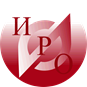 ГАУ ДПО ЯО «Институт развития образования»
Центр развития инновационной инфраструктуры
Развитие инновационной деятельности в региональной системе образования Ярославской области
Ярославль, 2018
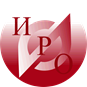 Всего в 2018 году в системе образования Ярославской области статус РИП имеют 170 образовательных организаций: 
  39 – основные держатели проектов 
 (программ), 
131 – соисполнители.
Число организаций в статусе РИП по годам
РИП: сетевые проекты (программы)
Сетевые РИП: межмуниципальные
Заявители инновационных программ: только муниципальные организации
Соисполнители РИП: только муниципальные организации
Процент муниципальных организаций, участвующих в ИД, от общего числа МО муниципальных образований
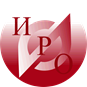 Всего в Ярославской области по состоянию на 1 апреля 2018 года работают 869 муниципальных ОО и 74 государственных.
16% - доля участия муниципальных образовательных организаций в инновационной деятельности.
42% - доля участия государственных образовательных организаций в инновационной деятельности
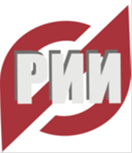 Благодарим за внимание
Полищук Светлана Михайловна, руководитель ЦРИИ
8(4852) 32-10-73; e-mail polishchuk@iro.yar.ru 
Наумова Ольга Николаевна, заместитель руководителя ЦРИИ
8(4852) 32-10-73; e-mail naumova@iro.yar.ru 
Метенова Елена Евгеньевна, методист ЦРИИ
8(4852) 32-10-73; e-mail metenova@iro.yar.ru  
Алферова Анна Борисовна, старший методист ЦРИИ
8(4852) 21-22-59; e-mail alferova@iro.yar.ru
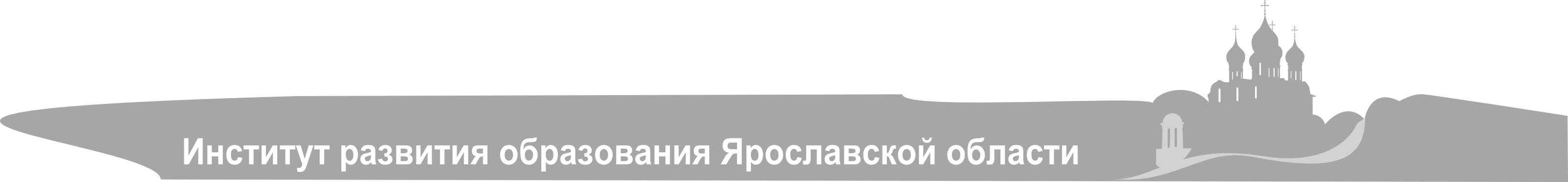